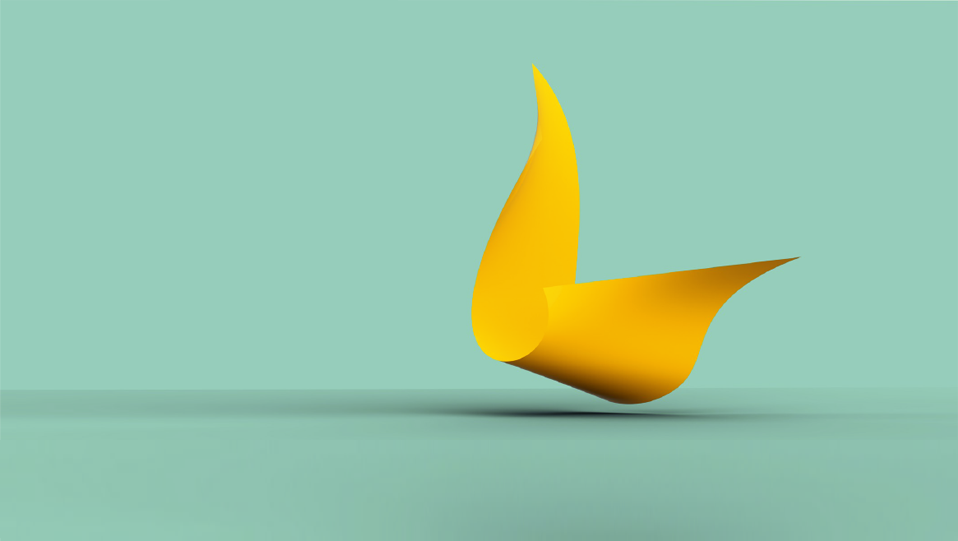 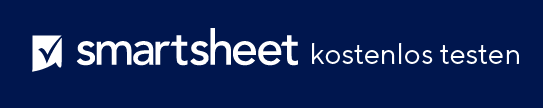 VORLAGE FÜR DIE PRÄSENTATION EINES PROOF OF CONCEPT
Ein Proof of Concept (POC) ist ein Verfahren, mit dem überprüft wird, ob eine Geschäftsidee realisierbar ist. Durch Forschung und Erprobung zeigt ein POC, dass sich ein Produkt, eine Funktion, eine Dienstleistung oder eine andere Lösung realisieren lässt und weitere Entwicklungsbemühungen rechtfertigt.
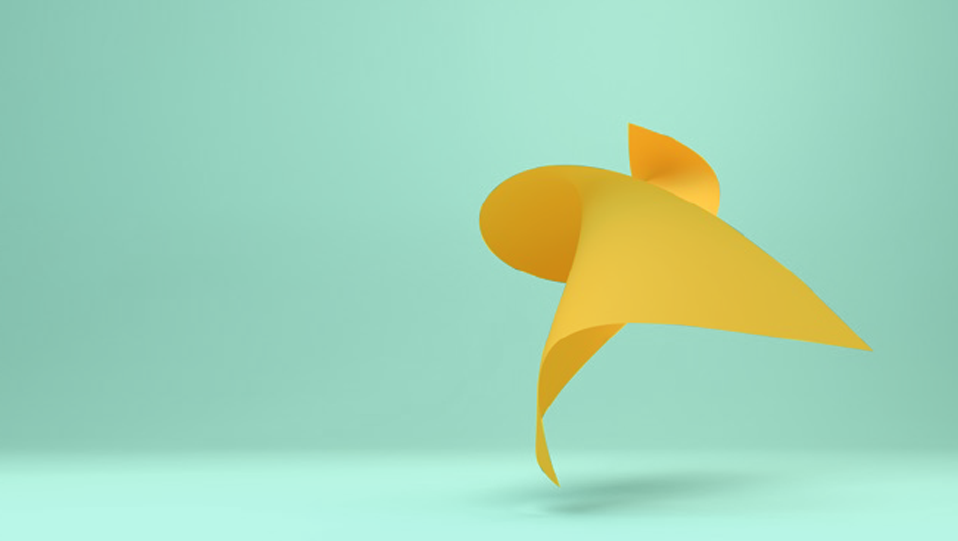 Erstellen Sie eine Proof-of-Concept-Präsentation. Verwenden Sie die Präsentation im Rahmen eines POC-Vorschlags oder zur Präsentation der Ergebnisse gegenüber Stakeholdern. Präsentieren Sie Ihre Daten auf den Folien, einschließlich in Form von Diagrammen oder anderen Abbildungen. Richten Sie Ihr Hauptaugenmerk auf Elemente, die den Bedarf des Produkts, die Realisierbarkeit Ihrer Idee und die Erfüllung von Kunden- und Geschäftsanforderungen demonstrieren. Passen Sie die Überschriften an und fügen Sie Folien hinzu oder entfernen Sie sie, um eine klare und überzeugende Präsentation anzufertigen.
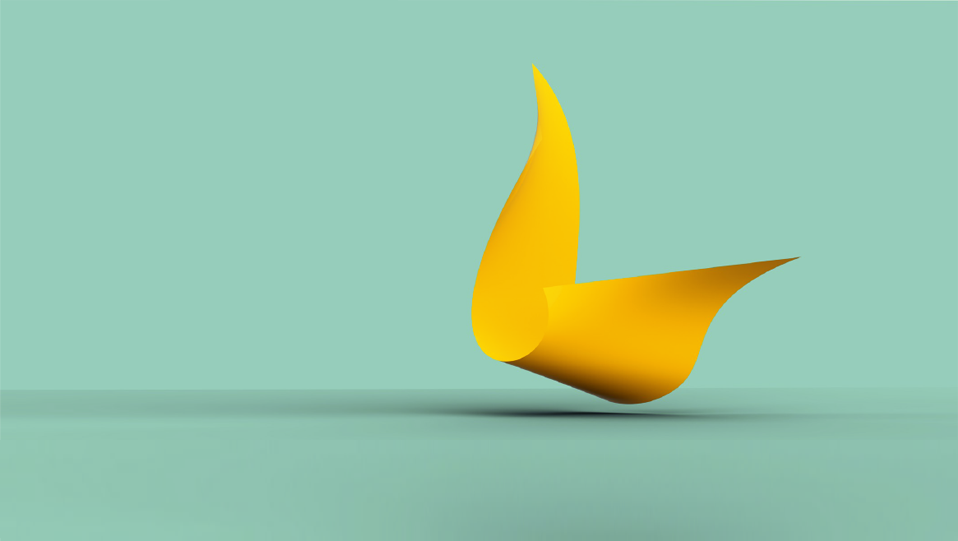 Name des Projekts, Produkts, der Funktion
oder des Services
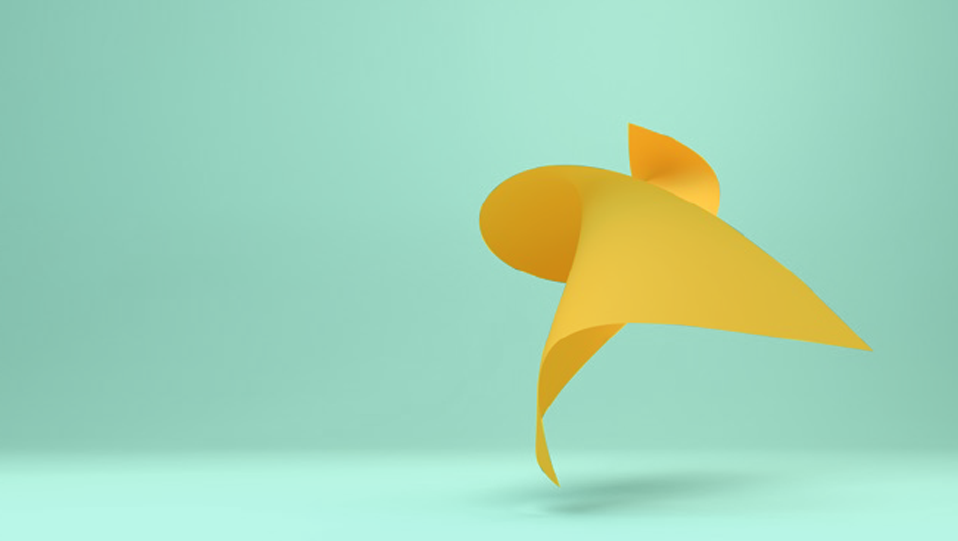 Geschäftsszenario
Problembeschreibung
Geschäftsmöglichkeit
POC-Ziele
POC-Ansatz
Erforderliche Ressourcen
Erfolgskriterien
Zeitplan
Nächste Schritte bei erfolgreichem POC
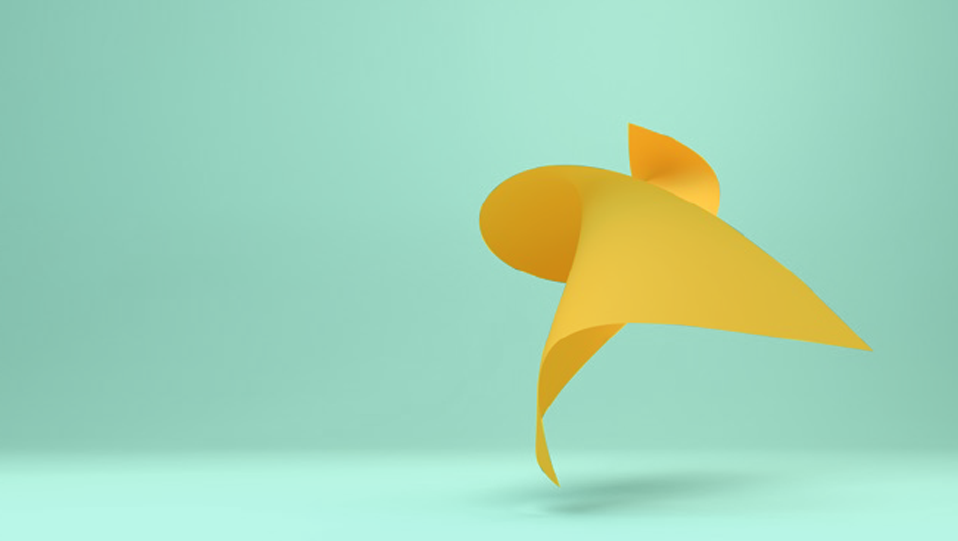 Geschäftsszenario
Problembeschreibung
Beschreiben Sie das Problem, das Sie zu lösen versuchen, oder den Grund, warum es Ihr Produkt geben sollte. Ermitteln Sie die Probleme Ihrer Kunden, indem Sie eine Stichprobengruppe aus Ihrem Zielmarkt befragen.
Geschäftsmöglichkeit
Nutzen Sie das Kundenfeedback, um Lösungen zu entwickeln. Bewerten Sie Ihre Ideen anhand von Einschränkungen wie Zeit, Kosten, Ressourcen, technologische Anforderungen usw., um machbare Lösungen zu finden.
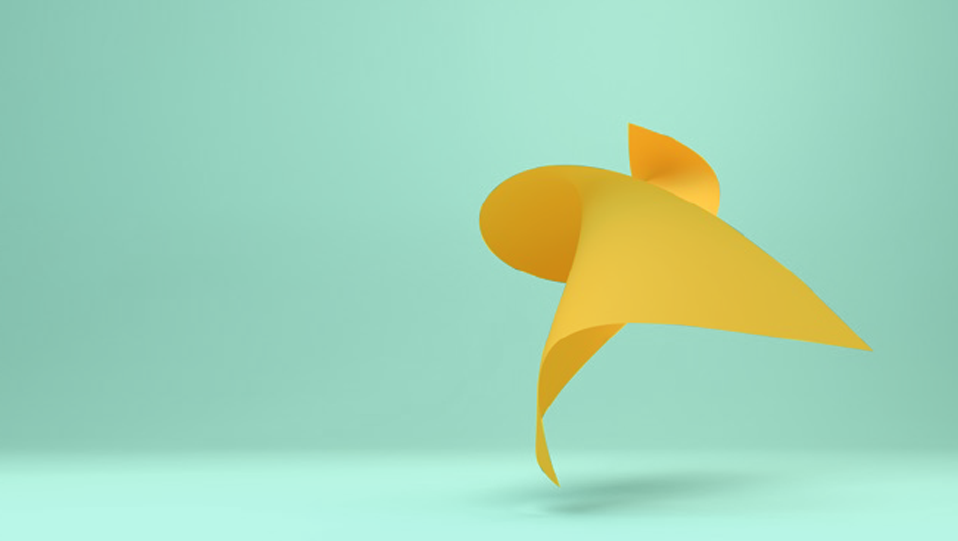 POC-Ziele
Was möchten Sie mit Ihrem POC-Projekt erreichen? Sprechen Sie mit internen Stakeholdern, um Ziele und Erwartungen zu verstehen und abzustimmen.
Ziel 1
Ziel 2
Ziel 3
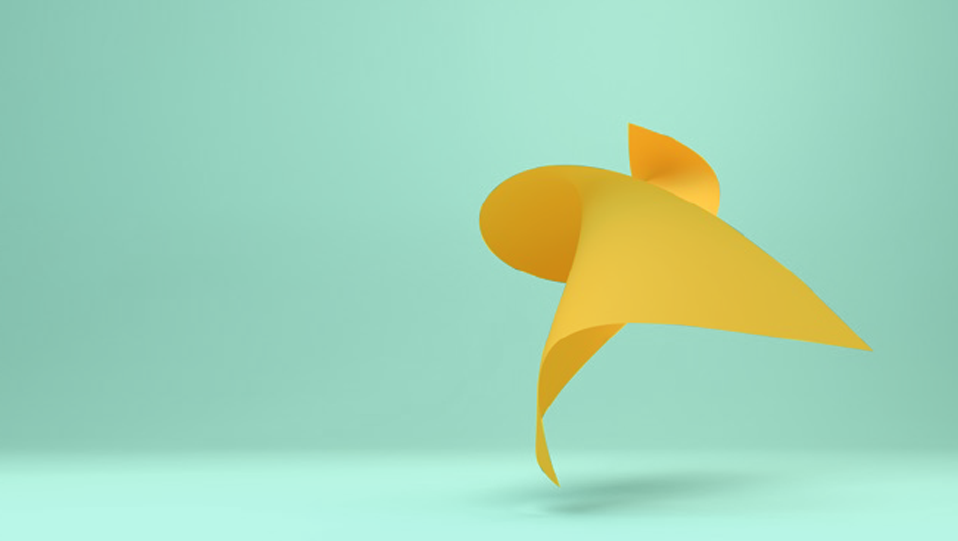 POC-Ansatz
Details zum Ansatz
Phase 1
Phase 2
Phase 3
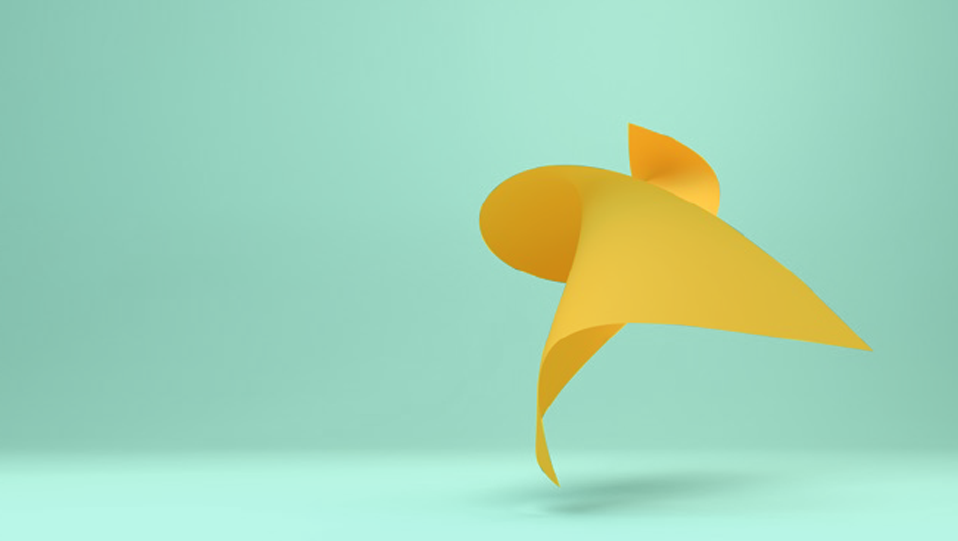 Erforderliche Ressourcen
Details zu Ressourcen
Ressource 1
Ressource 2
Ressource 3
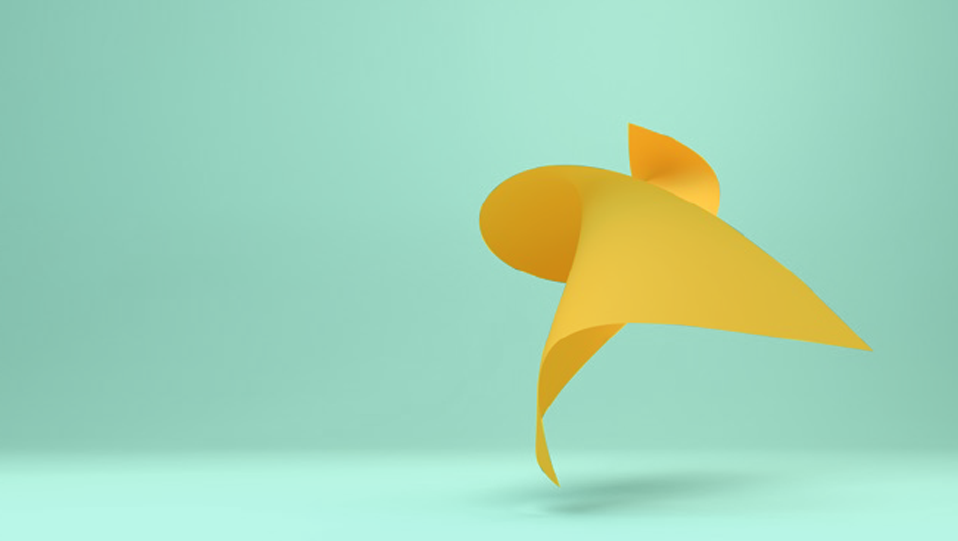 Erfolgskriterien
Wie möchten Sie überprüfen, ob Sie Ihre Ziele erreicht haben?
Anhand welcher Messzahlen möchten Sie Ihre Idee evaluieren?
Kriterium 1
Kriterium 2
Kriterium 3
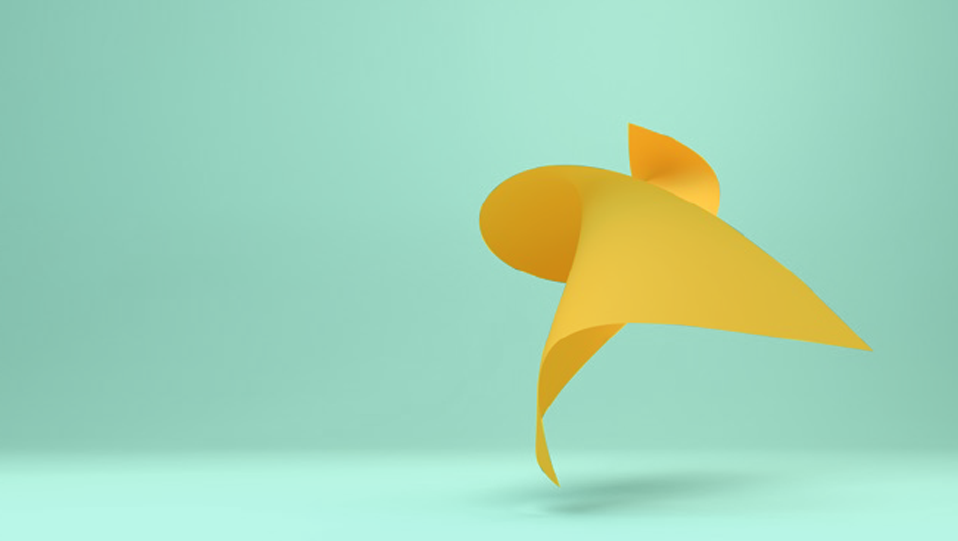 Zeitplan
Schätzen Sie die Dauer auf der Grundlage des Umfangs des POC, wichtiger Fortschrittsdaten und der Anforderungen für den Projektabschluss.
Phase 1
Phase 2
Phase 3
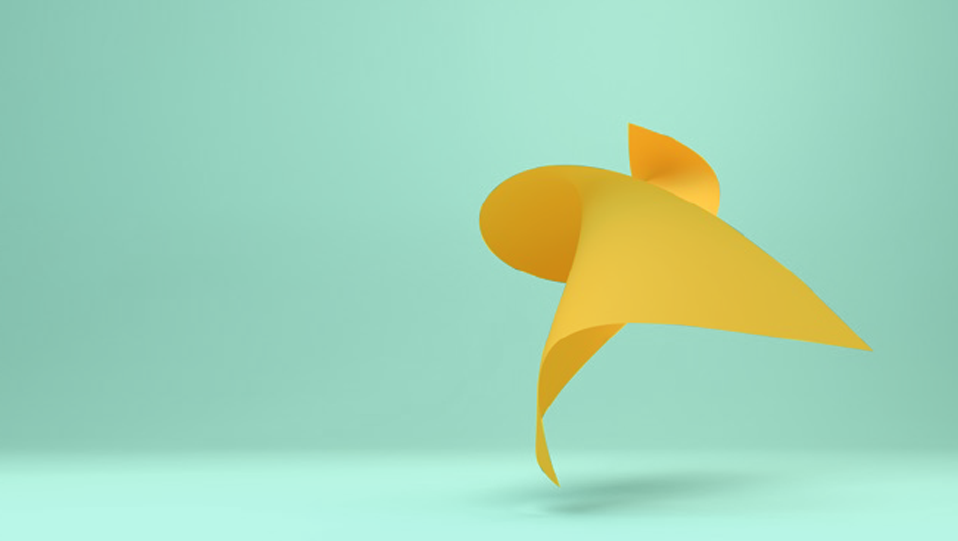 Nächste Schritte bei erfolgreichem POC
Erstellen Sie einen Vorschlag für Maßnahmen, die im Falle eines erfolgreichen POC ergriffen werden sollen.
Aktionsschritt 1
Aktionsschritt 2
Aktionsschritt 3
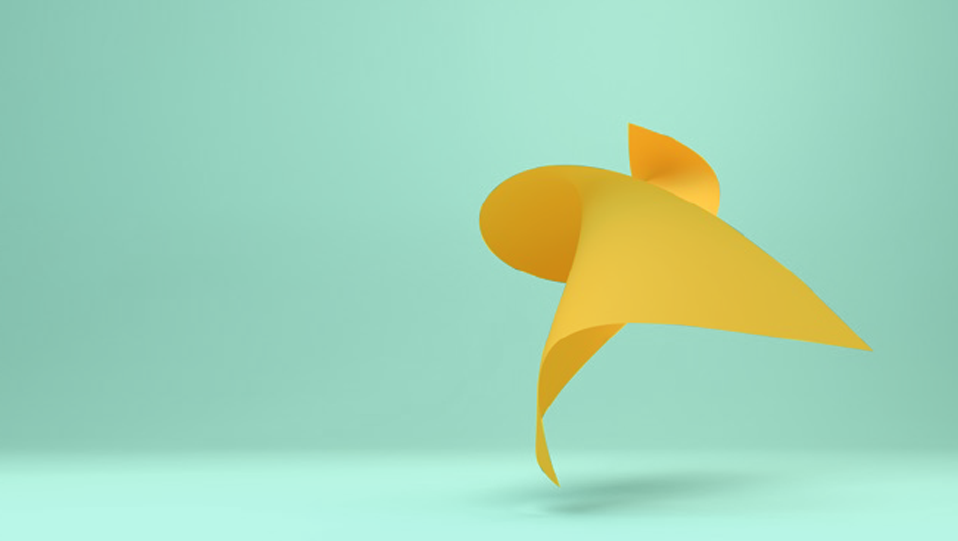 Anmerkungen
Zusätzliche Kommentare
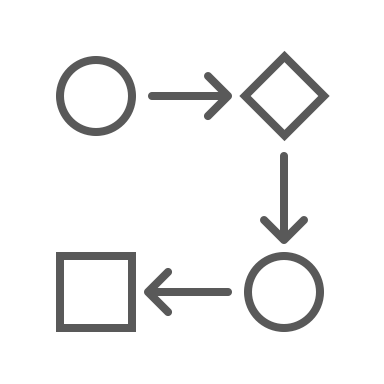